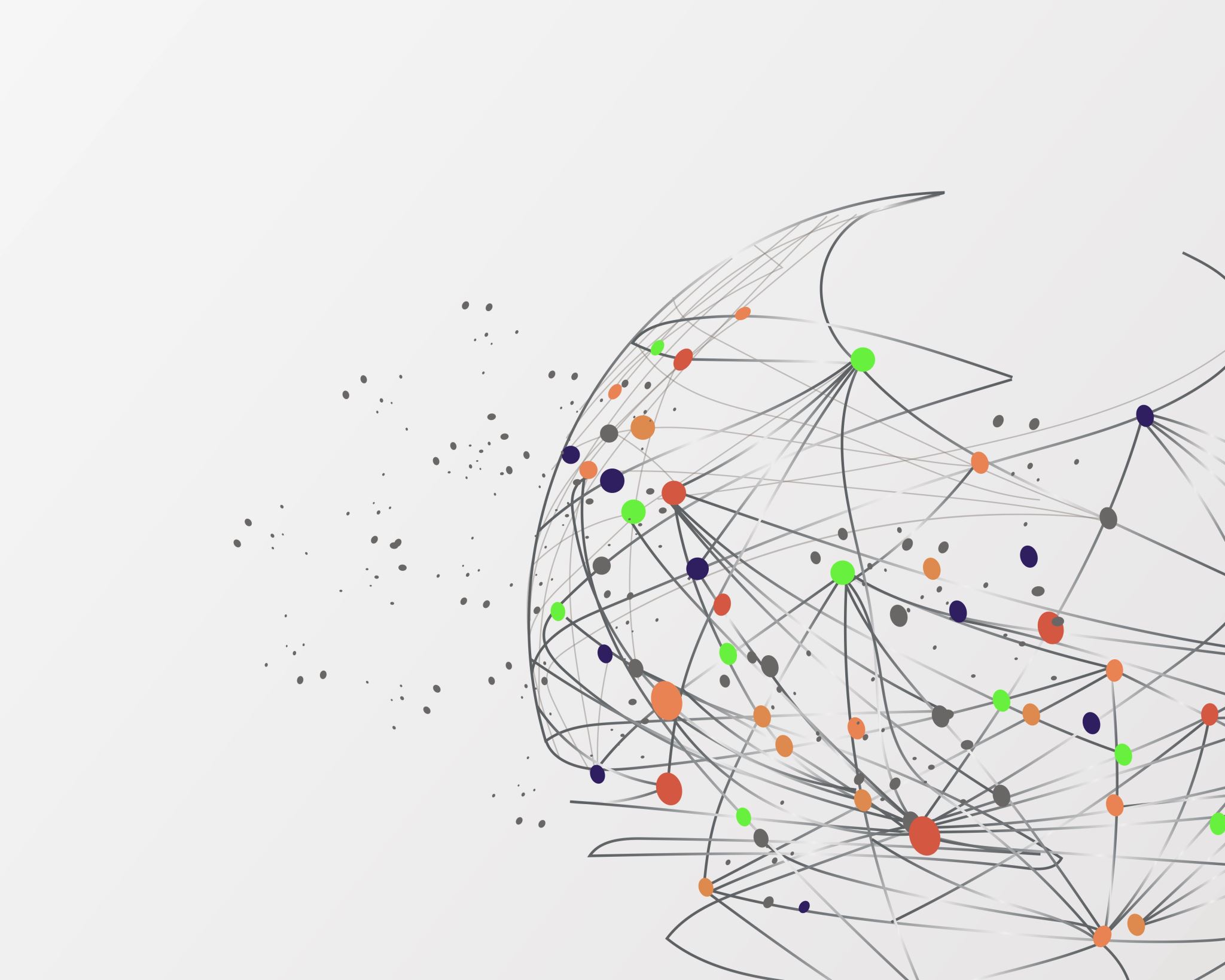 Nursing Strategic Planning Process
Spring 2025
MaryAnn Stark, M.ED, ODCP
Nursing Development Strategist
Summary of Process by Month